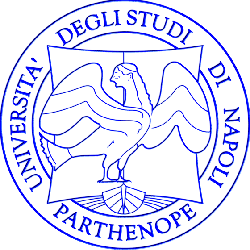 Corso di Economia e organizzazione aziendale
Concetta Metallo
metallo@uniparthenope.it
1
OBIETTIVI FORMATIVI
fornire nozioni di base sulla gestione e sull’organizzazione delle aziende.

la conoscenza di queste nozioni è importante perché gli studenti siano in grado di comprendere i meccanismi di funzionamento dell’azienda in cui si troveranno ad operare.
2
IL LIBRO DI TESTO
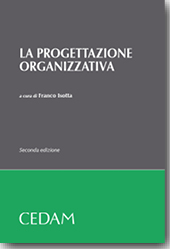 Isotta F. (2011), La progettazione organizzativa, CEDAM
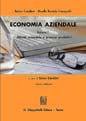 Cavalieri E., Ferraris Franceschi R (2010), Economia aziendale, vol. I , Attività aziendale e processi produttivi, Giappichelli.
3
PROGRAMMA
Parte prima
4
CF sta ad indicare il volume: Cavalieri E. Franceschi Ferraris R. (2010)
PROGRAMMA
Parte seconda
Isotta sta ad indicare il volume: Isotta F. (2011)
5
PROGRAMMA 
Parte terza per gli studenti iscritti al Cds di Informatica
6
MODALITA' DI VALUTAZIONE
Una prova scritta composta da quattro domande aperte, da 5 punti ciascuna, ed un esercizio da 10 punti;
il tempo a disposizione è di circa un’ora;
Per sostenere l'esame orale è necessario superare la prova scritta.
7